COMPETENCY MANAGEMENT
AGENDA
Module 1

 Introduction: Concept and definition of Role and competency
Competency versus competence
Performance versus competency
skills versus competency
Behavior indicators
Types of competencies – generic/specific, threshold/performance, and differentiating and technical, managerial and human
Why to promote a competency culture
Context and Relevance of competencies in modern organizations
Competencies Applications
2
SOURCE: COMPETENCE Based HRM - GANESH SHERMON                                                                           A Handbook of Competency Mapping – Seema Sangi
Learning Objectives:

To develop a conceptual understanding of the competency management in the competitive environment
SOURCE: COMPETENCE Based HRM - GANESH SHERMON                                                                        A Handbook of Competency Mapping – Seema Sangi
3
Organization Growth
Driven by people
Manage their skills
4
SOURCE: COMPETENCE Based HRM - GANESH SHERMON                                                                        A Handbook of Competency Mapping – Seema Sangi
1. What is a Competency?
A Competency is an Underlying characteristics of a Person, which enables him to deliver superior performance in a given job, role or a situation as explained in the Fig 1.1

The “attribute bundle” including the intellectual, motivational, social & emotional capability aspects 

A combination of IQ & EQ
5
SOURCE: COMPETENCE Based HRM - GANESH SHERMON                                                                        A Handbook of Competency Mapping – Seema Sangi
Fig 1.1  Defining Competencies 
In terms of behaviours, outputs and results.
People have and acquire COMPETENCIES
We apply these in the form of BEHAVIOUR 
(Actions, Thoughts, Feelings)
Our behaviour produces 
OUTPUTS
(Product and Services)
How this is done yields
RESULTS
6
SOURCE: COMPETENCE Based HRM - GANESH SHERMON                                                                        A Handbook of Competency Mapping – Seema Sangi
Competence versus competency
7
SOURCE: COMPETENCE Based HRM - GANESH SHERMON                                                                        A Handbook of Competency Mapping – Seema Sangi
skills versus competency
8
SOURCE: COMPETENCE Based HRM - GANESH SHERMON                                                                        A Handbook of Competency Mapping – Seema Sangi
Types of competencies
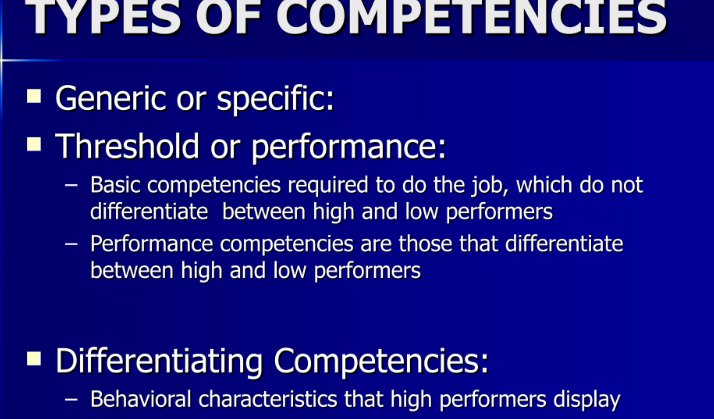 9
SOURCE: COMPETENCE Based HRM - GANESH SHERMON                                                                        A Handbook of Competency Mapping – Seema Sangi
Types of competencies
Technical
Competencies related to a specific area of expertise such as an industry, process, technological package or functional area as a Knowledge or skill (e.g., Knowledge of safety regulation & international compliance codes, Order Management, upstream – downstream integration skills, hedging expertise to reduce risks in the oil market, etc.)
These competencies generally acquired through some form of training (i.e., course work, formal education) which may be accompanied by some type of certification.

Non- Technical
Competencies often considered “soft skills”-usually abilities and personal attributes e.g., Risk Taking, Flexibility, Passion for Organisation, Patience Commitment, etc.)
These competencies generally are not specific to an industry , process, technological  package or functional area.
10
SOURCE: COMPETENCE Based HRM - GANESH SHERMON                                                                        A Handbook of Competency Mapping – Seema Sangi
11
SOURCE: COMPETENCE Based HRM - GANESH SHERMON                                                                        A Handbook of Competency Mapping – Seema Sangi
Characteristics of Competency
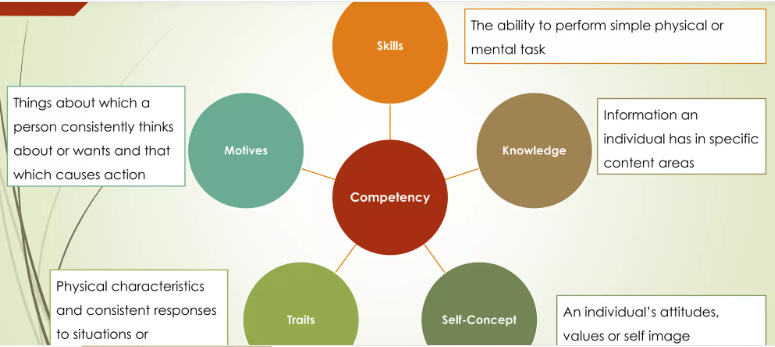 12
SOURCE: COMPETENCE Based HRM - GANESH SHERMON                                                                        A Handbook of Competency Mapping – Seema Sangi
The Iceberg Model
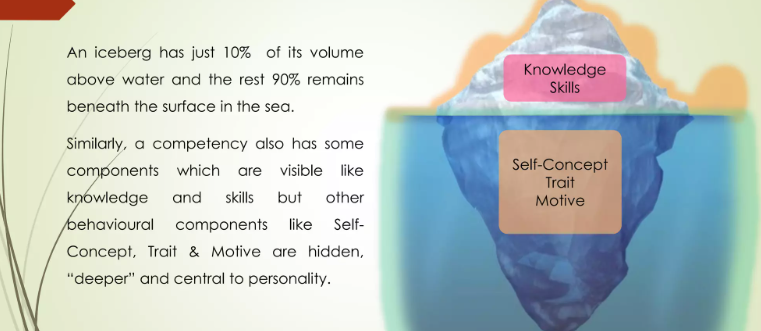 13
SOURCE: COMPETENCE Based HRM - GANESH SHERMON                                                                        A Handbook of Competency Mapping – Seema Sangi
14
SOURCE: COMPETENCE Based HRM - GANESH SHERMON                                                                        A Handbook of Competency Mapping – Seema Sangi
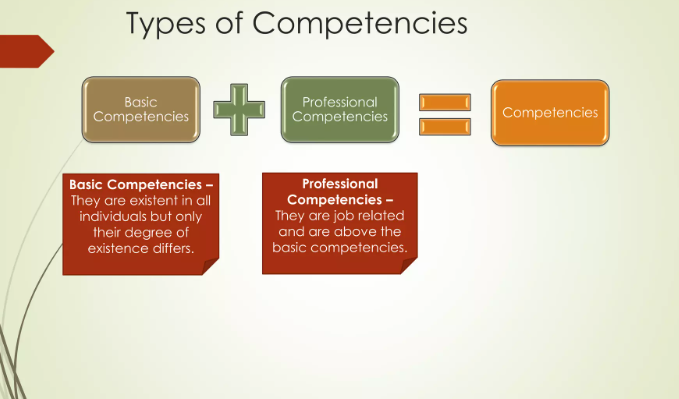 15
SOURCE: COMPETENCE Based HRM - GANESH SHERMON                                                                        A Handbook of Competency Mapping – Seema Sangi
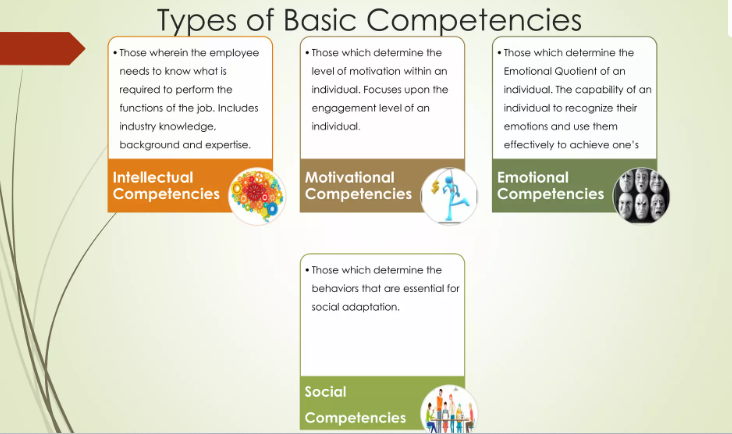 16
SOURCE: COMPETENCE Based HRM - GANESH SHERMON                                                                        A Handbook of Competency Mapping – Seema Sangi
17
SOURCE: COMPETENCE Based HRM - GANESH SHERMON                                                                        A Handbook of Competency Mapping – Seema Sangi
18
SOURCE: COMPETENCE Based HRM - GANESH SHERMON                                                                        A Handbook of Competency Mapping – Seema Sangi
19
SOURCE: COMPETENCE Based HRM - GANESH SHERMON                                                                        A Handbook of Competency Mapping – Seema Sangi
Why to promote a competency culture
20
SOURCE: COMPETENCE Based HRM - GANESH SHERMON                                                                        A Handbook of Competency Mapping – Seema Sangi
21
SOURCE: COMPETENCE Based HRM - GANESH SHERMON                                                                        A Handbook of Competency Mapping – Seema Sangi
22
SOURCE: COMPETENCE Based HRM - GANESH SHERMON                                                                        A Handbook of Competency Mapping – Seema Sangi
23
SOURCE: COMPETENCE Based HRM - GANESH SHERMON                                                                        A Handbook of Competency Mapping – Seema Sangi
Self-awareness : The ability to tune into your feelings, thoughts and actions.

Cultural Understanding : The ability to comprehend, appreciate, and respect the beliefs, values, customs, traditions, and behaviors of people from different cultural background.

Multiple Perspectives: Multiperspectivity (sometimes polyperspectivity) is a characteristic of narration or representation, where more than one perspective is represented to the audience
24
SOURCE: COMPETENCE Based HRM - GANESH SHERMON                                                                        A Handbook of Competency Mapping – Seema Sangi
Intercultural communication is the idea of knowing how to communicate in different parts of the world. Intercultural communication uses theories within groups of people to achieve a sense of cultural diversity. This is in the hopes of people being able to learn new things from different cultures.

Examples on Intercultural communication
A Christian converses with a Muslim.
A woman receives an order from a man.
An American and African share their views.
A Chinese politician's discussion with an American leader.
25
SOURCE: COMPETENCE Based HRM - GANESH SHERMON                                                                        A Handbook of Competency Mapping – Seema Sangi
Relationship Building: Relationship building is the ability to establish strong personal and professional bonds. Communication, trust, support and equality are some important features of relationship-building abilities. Learning how to build relationships can help you discover new skills and achieve career success.

Flexibility/Adaptability: Adaptability often implies anticipating and planning ahead to allow for contingencies, while flexibility can be more immediate and situational, often with a need to accommodate others. Both approaches are of immense value to employers as they allow for a more agile form of working while coping well with transition.
One example of adaptability and flexibility in teamwork is switching roles when needed. This means being willing to take on different tasks, responsibilities, or perspectives depending on the situation and the team's goals. For instance, you might have to step up as a leader, support a colleague, or learn a new skill.
26
SOURCE: COMPETENCE Based HRM - GANESH SHERMON                                                                        A Handbook of Competency Mapping – Seema Sangi
Conflict Resolution Skills: Whatever the cause of disagreements and disputes at home or work, these skills can help you resolve conflict in a constructive way and keep your relationships strong and growing.

Multicultural Organizational Development Skills:   MCOD refers to building organizations and organizational cultures that include people from multiple socially defined group identities: race, ethnicity, gender, sexual orientation, nationality, class, religion, and other social and cultural groupings
27
SOURCE: COMPETENCE Based HRM - GANESH SHERMON                                                                        A Handbook of Competency Mapping – Seema Sangi
Why Competency Management should be top priority?
Employee Development
Right Candidate
Career Planning
Leadership
Why?
Training
Financial implications
Recruitment/New Hire
Retaining Talent
Diversity / Inclusion
28
SOURCE: COMPETENCE Based HRM - GANESH SHERMON                                                                        A Handbook of Competency Mapping – Seema Sangi
Context and Relevance of competencies in modern organizations
29
SOURCE: COMPETENCE Based HRM - GANESH SHERMON                                                                        A Handbook of Competency Mapping – Seema Sangi
30
SOURCE: COMPETENCE Based HRM - GANESH SHERMON                                                                        A Handbook of Competency Mapping – Seema Sangi
31
SOURCE: COMPETENCE Based HRM - GANESH SHERMON                                                                        A Handbook of Competency Mapping – Seema Sangi
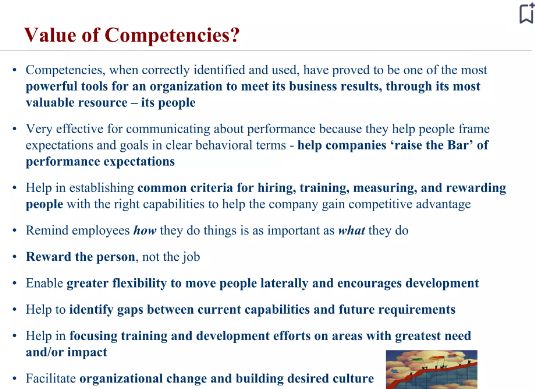 32
SOURCE: COMPETENCE Based HRM - GANESH SHERMON                                                                        A Handbook of Competency Mapping – Seema Sangi
33
SOURCE: COMPETENCE Based HRM - GANESH SHERMON                                                                        A Handbook of Competency Mapping – Seema Sangi
34
SOURCE: COMPETENCE Based HRM - GANESH SHERMON                                                                        A Handbook of Competency Mapping – Seema Sangi
35
SOURCE: COMPETENCE Based HRM - GANESH SHERMON                                                                        A Handbook of Competency Mapping – Seema Sangi
36
SOURCE: COMPETENCE Based HRM - GANESH SHERMON                                                                        A Handbook of Competency Mapping – Seema Sangi
37
SOURCE: COMPETENCE Based HRM - GANESH SHERMON                                                                        A Handbook of Competency Mapping – Seema Sangi
38
SOURCE: COMPETENCE Based HRM - GANESH SHERMON                                                                        A Handbook of Competency Mapping – Seema Sangi
39
SOURCE: COMPETENCE Based HRM - GANESH SHERMON                                                                        A Handbook of Competency Mapping – Seema Sangi
40
SOURCE: COMPETENCE Based HRM - GANESH SHERMON                                                                        A Handbook of Competency Mapping – Seema Sangi
KEY WORDS
41
SOURCE: COMPETENCE Based HRM - GANESH SHERMON                                                                        A Handbook of Competency Mapping – Seema Sangi
42
SOURCE: COMPETENCE Based HRM - GANESH SHERMON                                                                        A Handbook of Competency Mapping – Seema Sangi
43
SOURCE: COMPETENCE Based HRM - GANESH SHERMON                                                                        A Handbook of Competency Mapping – Seema Sangi
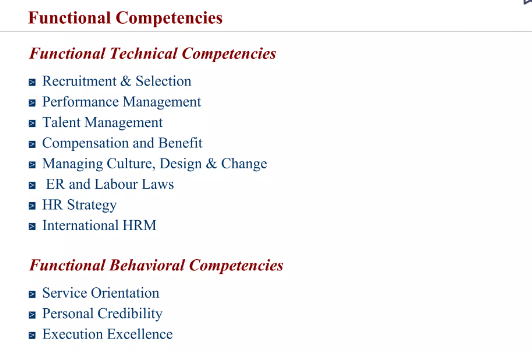 44
SOURCE: COMPETENCE Based HRM - GANESH SHERMON                                                                        A Handbook of Competency Mapping – Seema Sangi
45
SOURCE: COMPETENCE Based HRM - GANESH SHERMON                                                                        A Handbook of Competency Mapping – Seema Sangi